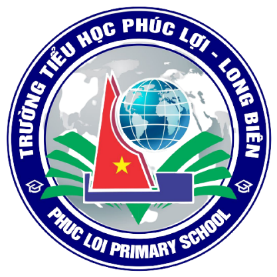 PHÒNG GIÁO DỤC VÀ ĐÀO TẠO QUẬN LONG BIÊN
TRƯỜNG TIỂU HỌC PHÚC LỢI
TOÁN 2
BÀI 63: LUYỆN TẬP CHUNG (TIẾT 1)
START
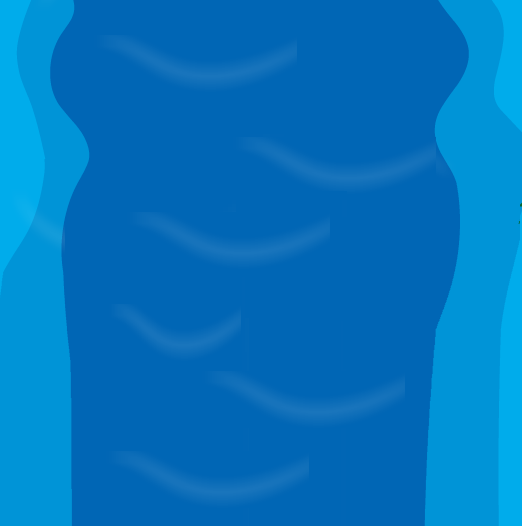 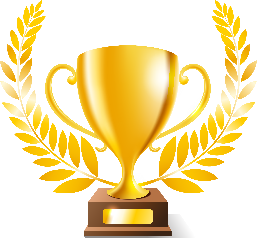 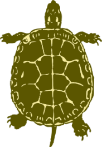 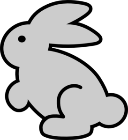 Team
Team
4
8
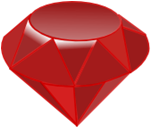 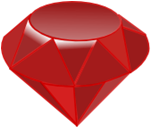 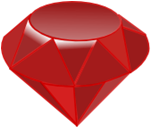 3
7
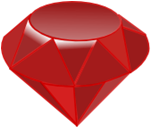 2
6
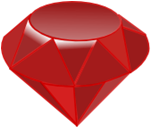 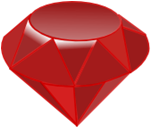 1
5
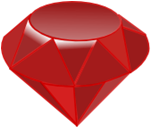 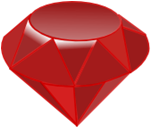 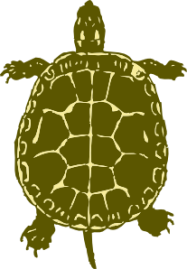 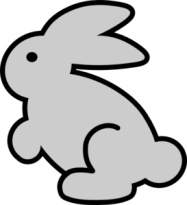 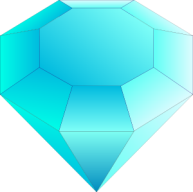 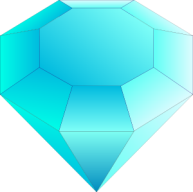 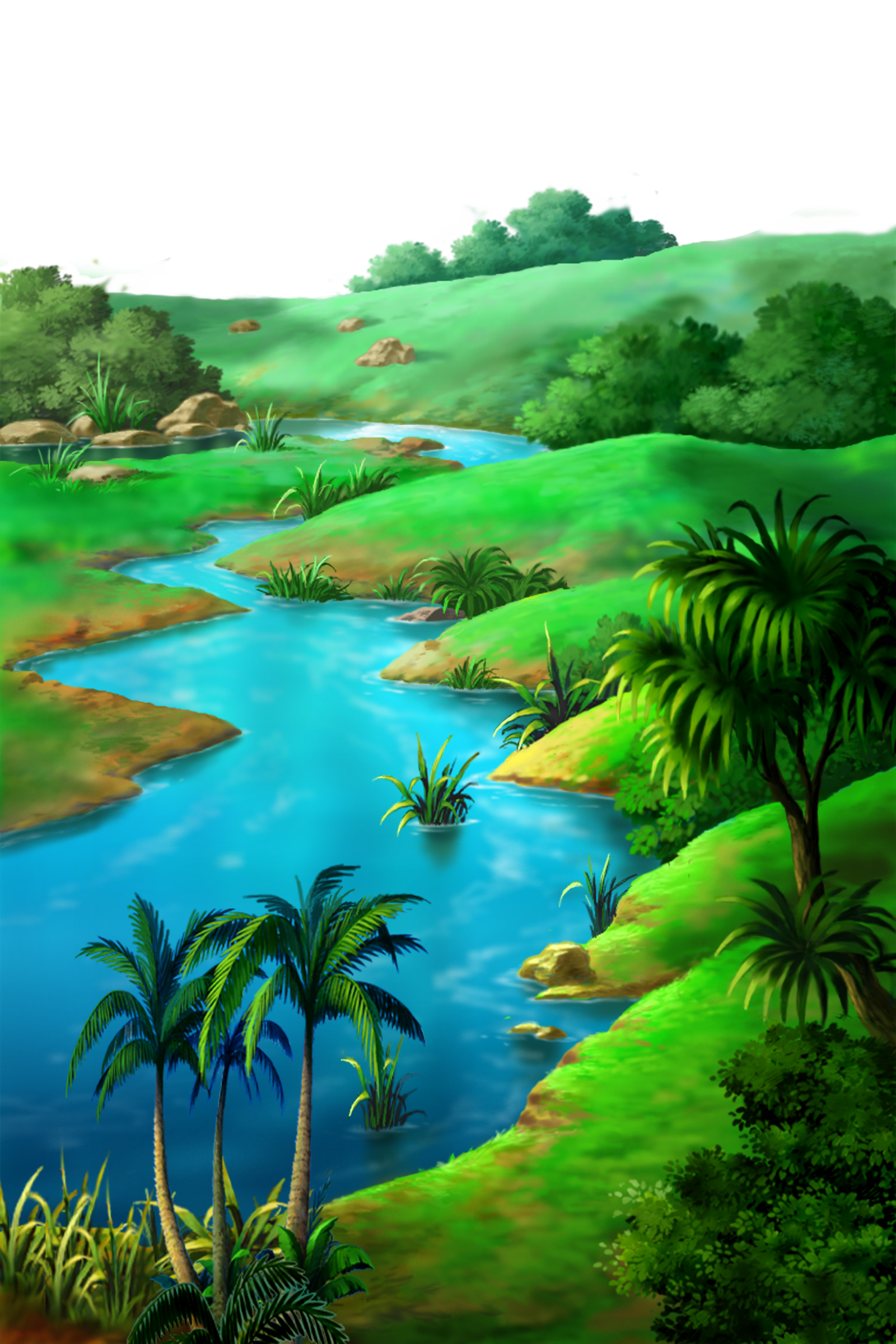 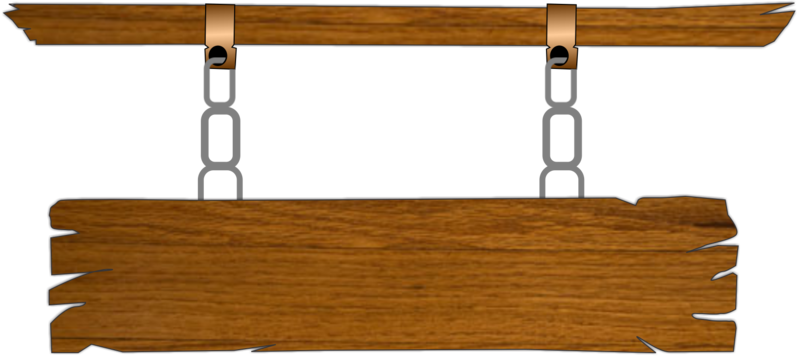 Câu 1: 101+196=?
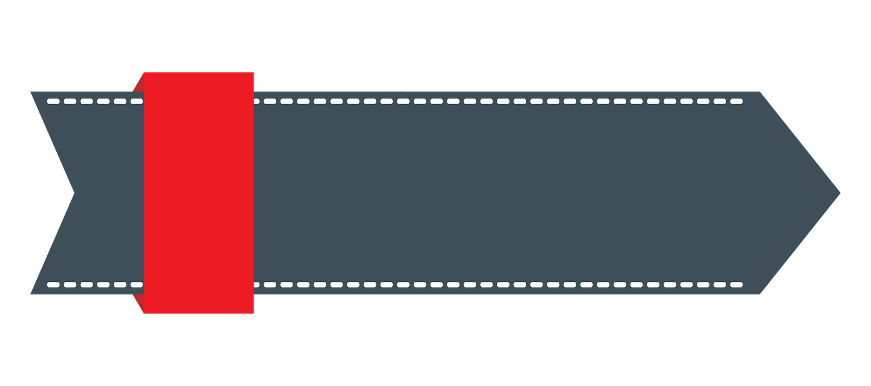 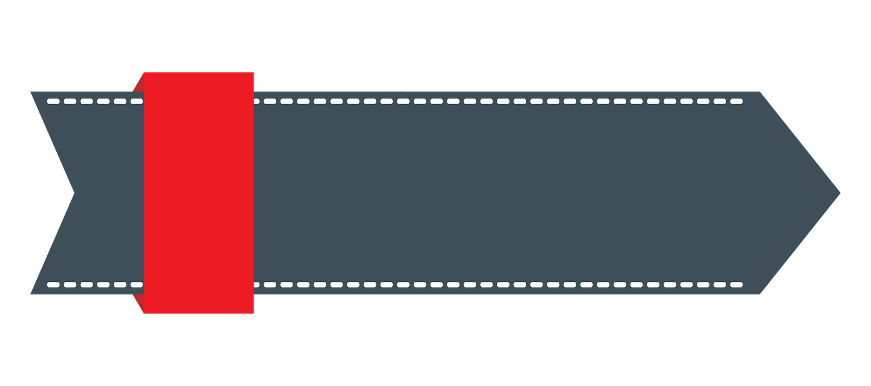 297
299
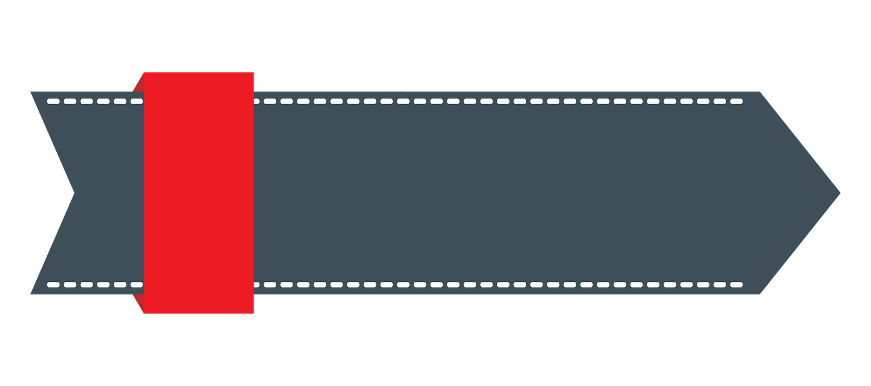 296
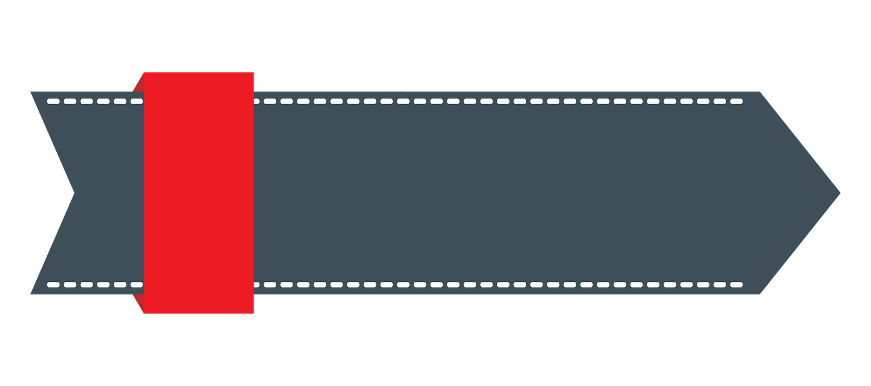 298
ĐUA TIẾP
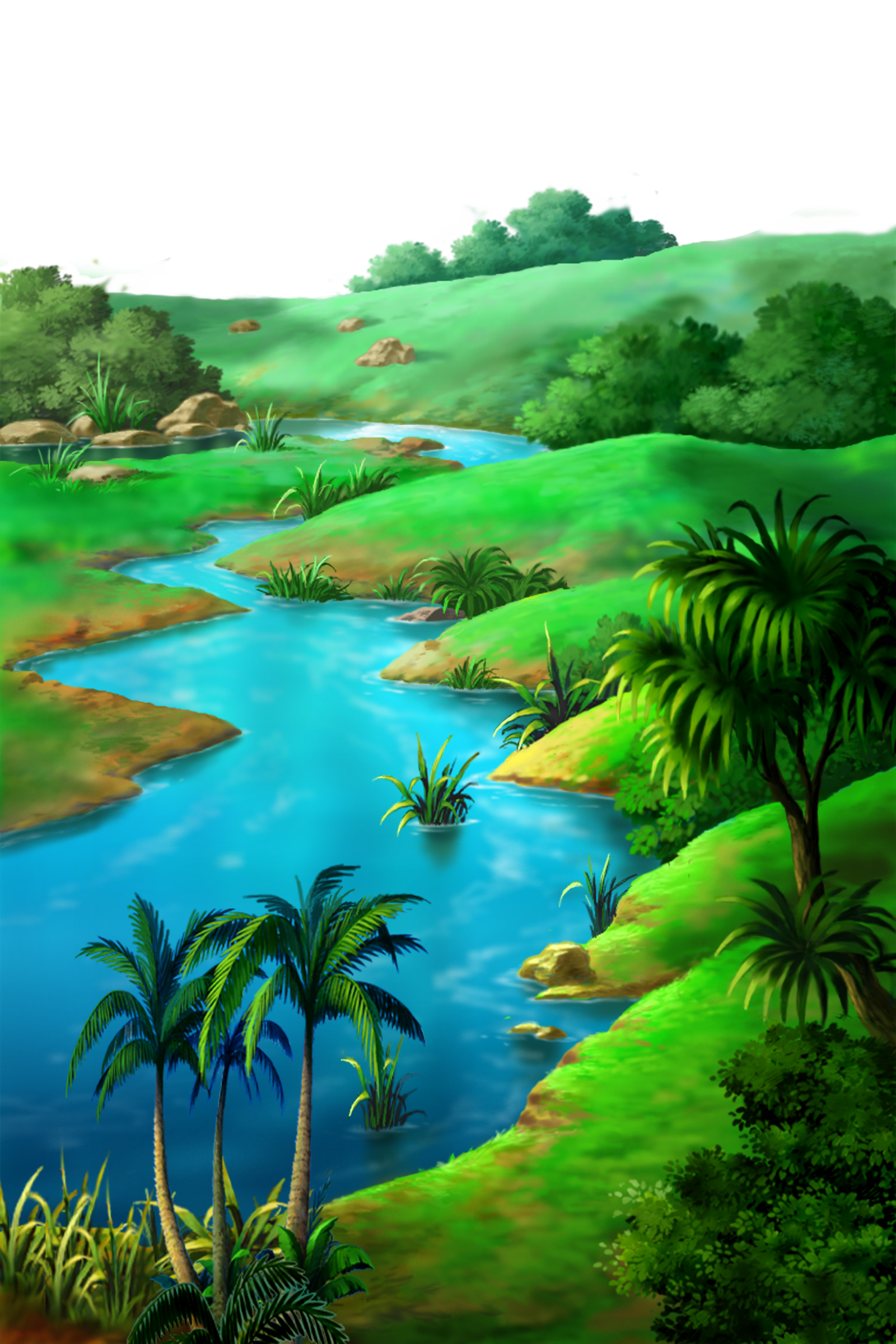 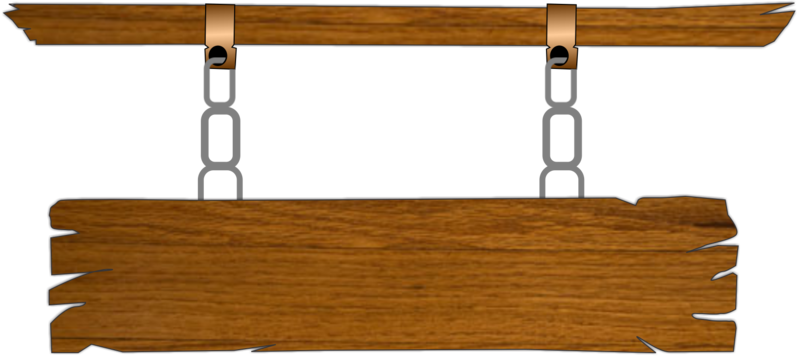 Câu 2: 203+205=?
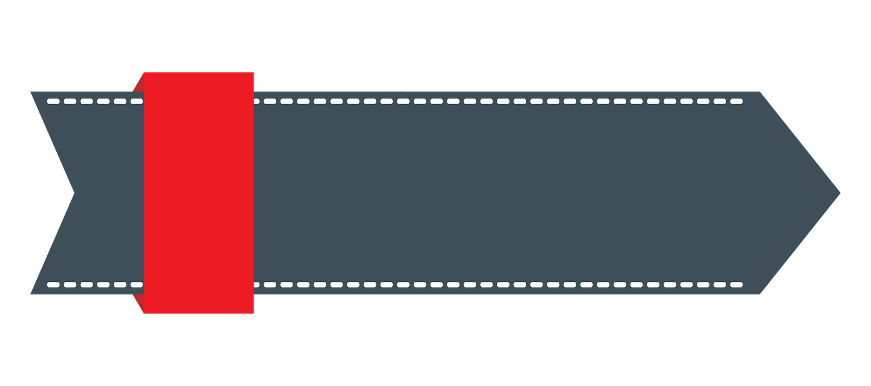 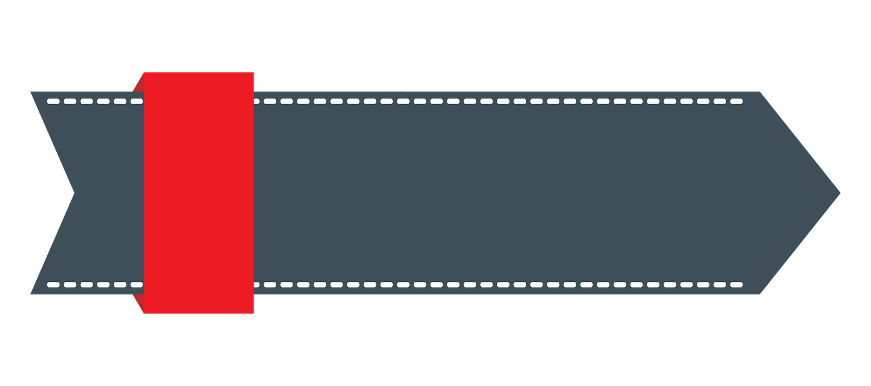 408
407
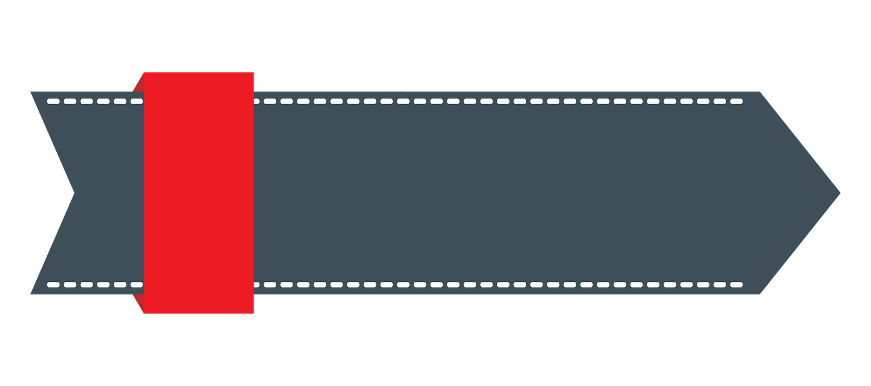 409
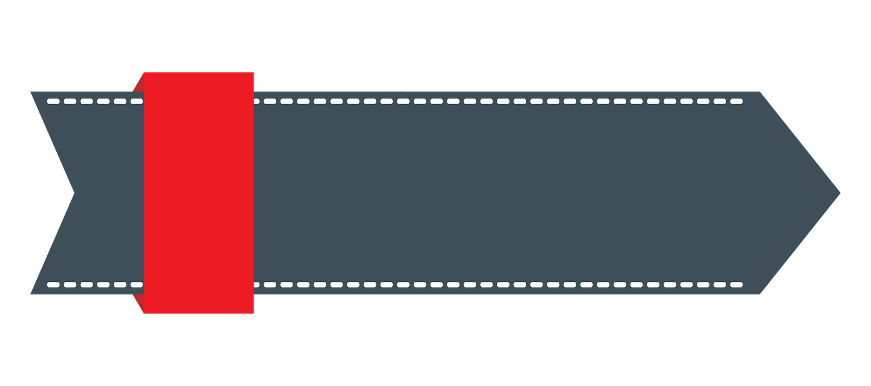 406
ĐUA TIẾP
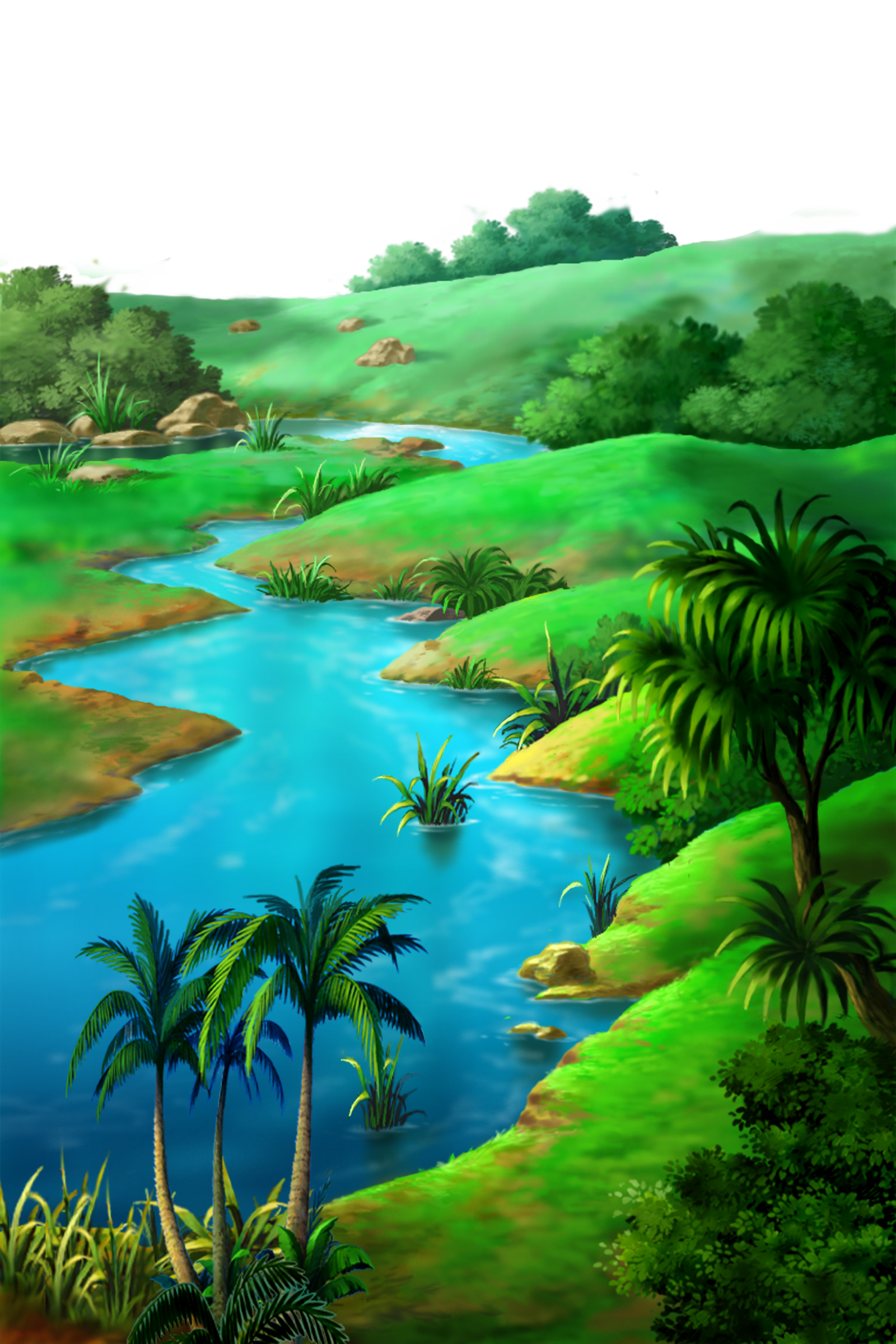 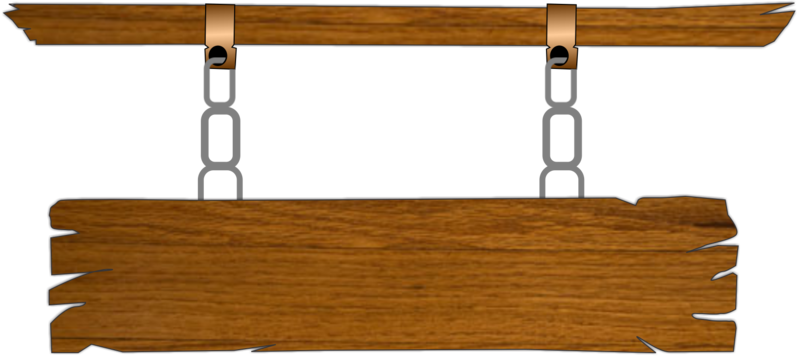 Câu 3: 456 - 113 = ?
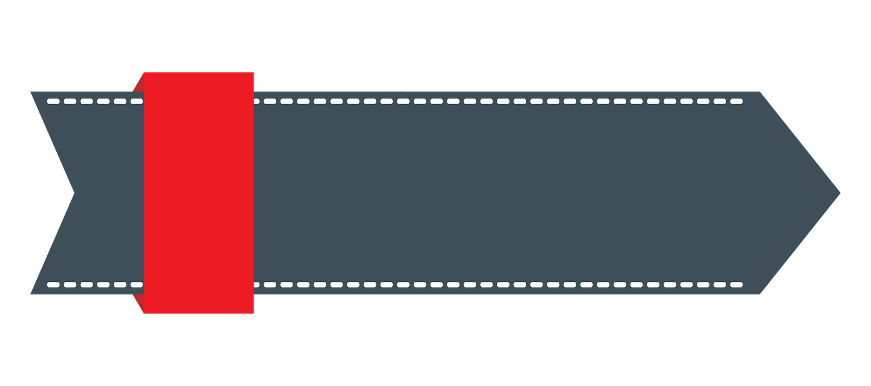 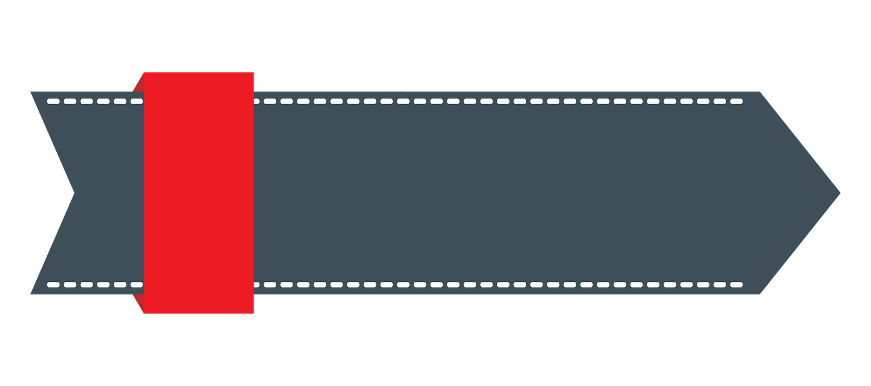 343
335
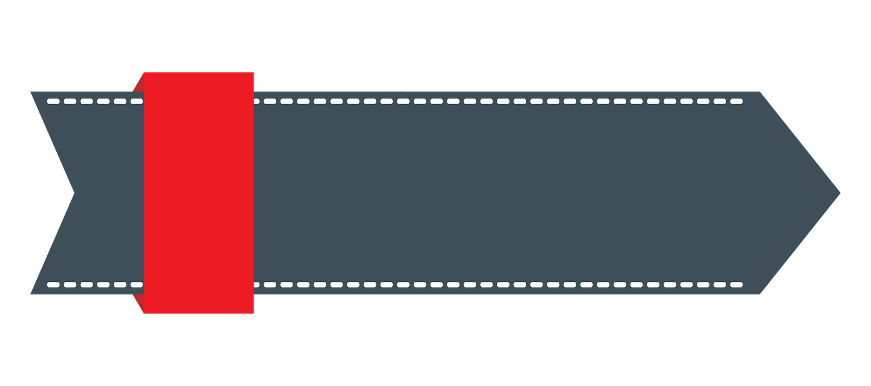 345
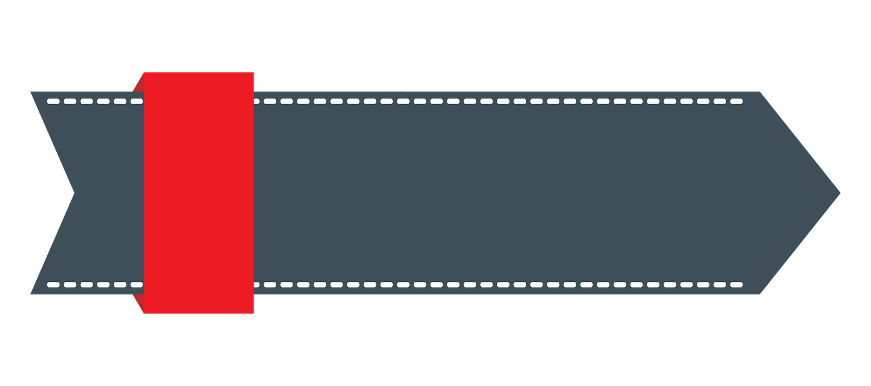 333
ĐUA TIẾP
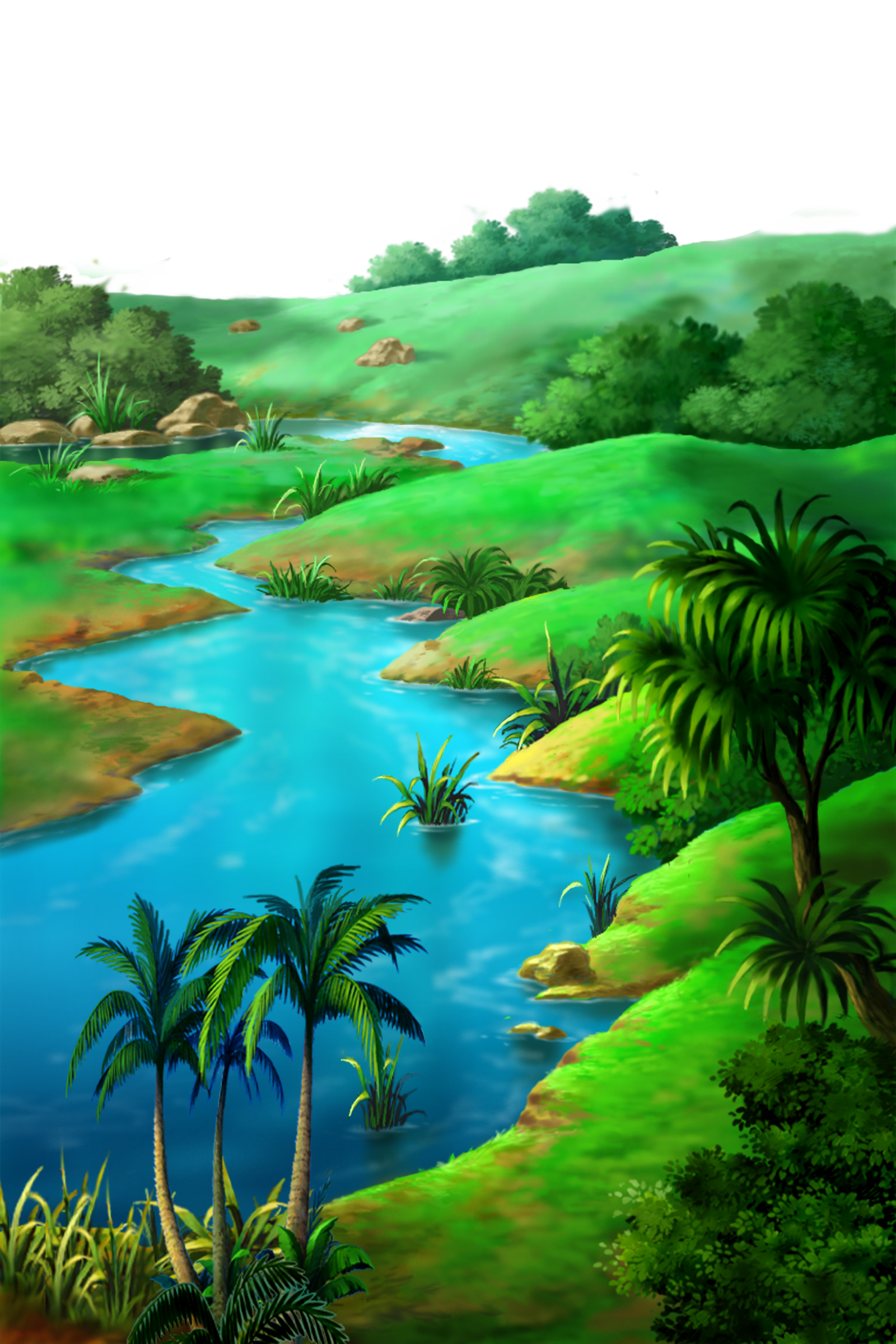 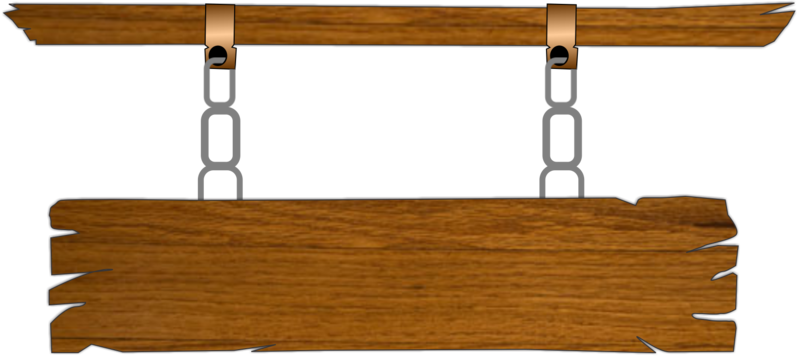 Câu 4: 687 + 147 = ?
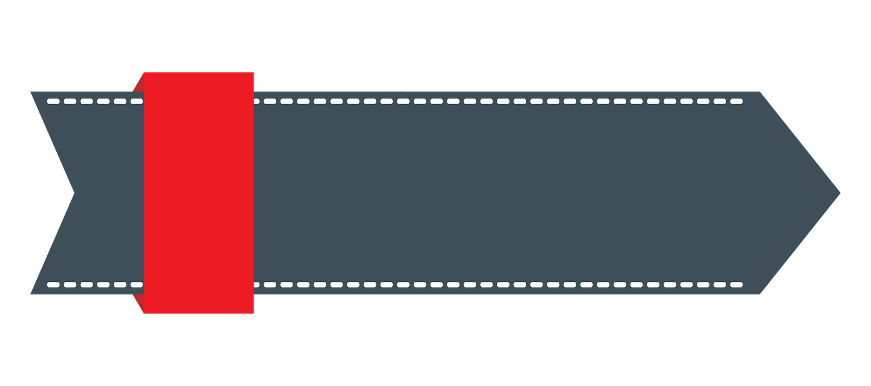 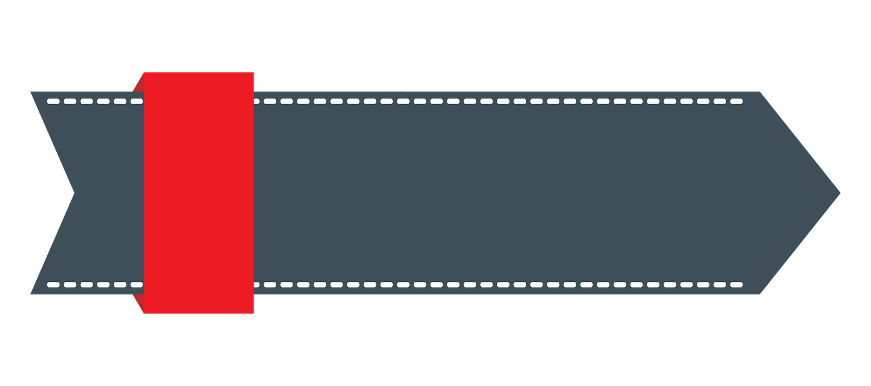 834
835
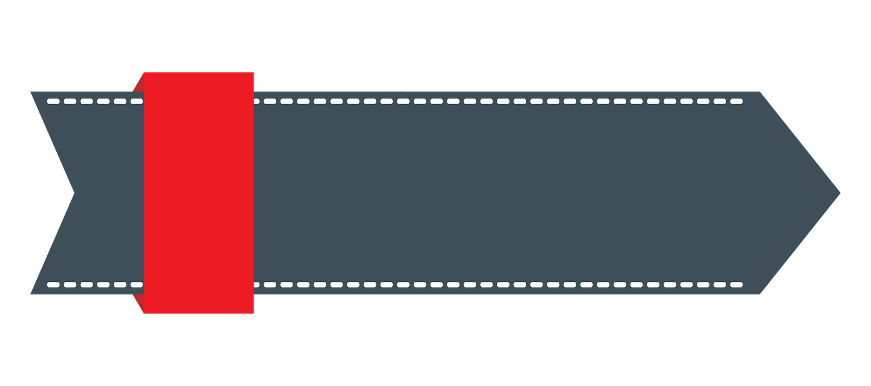 836
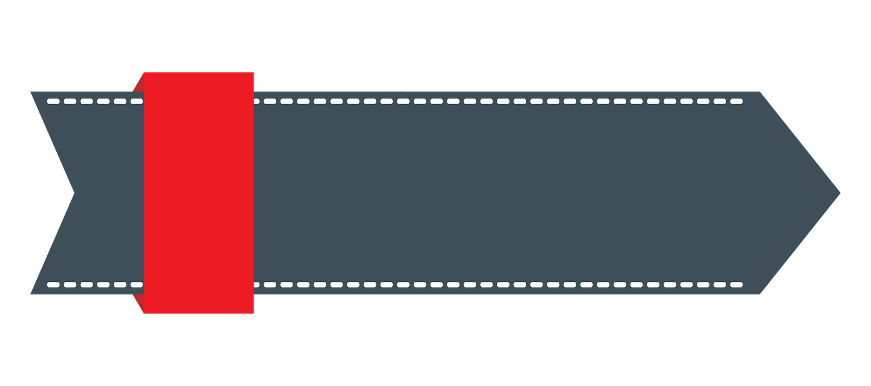 833
ĐUA TIẾP
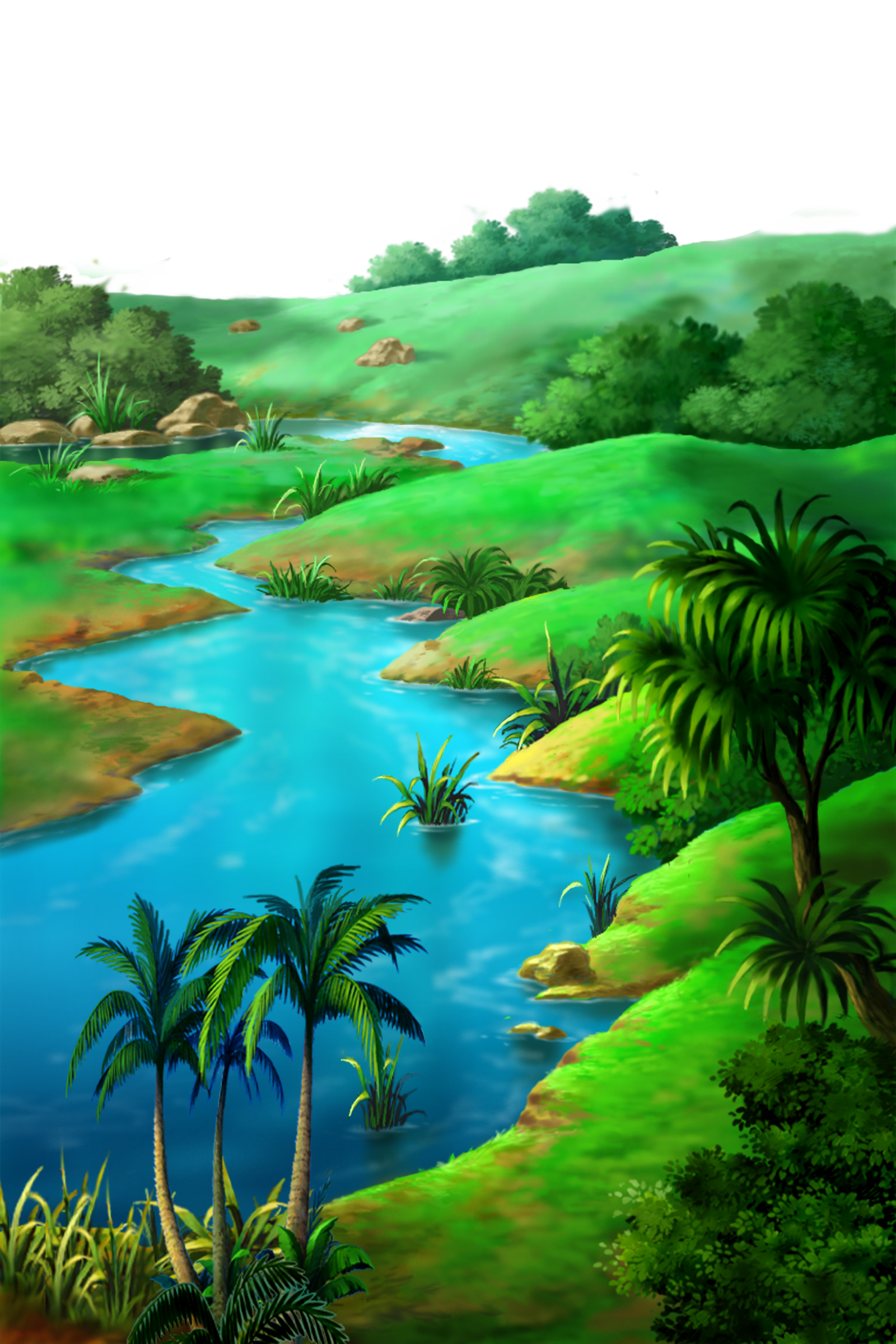 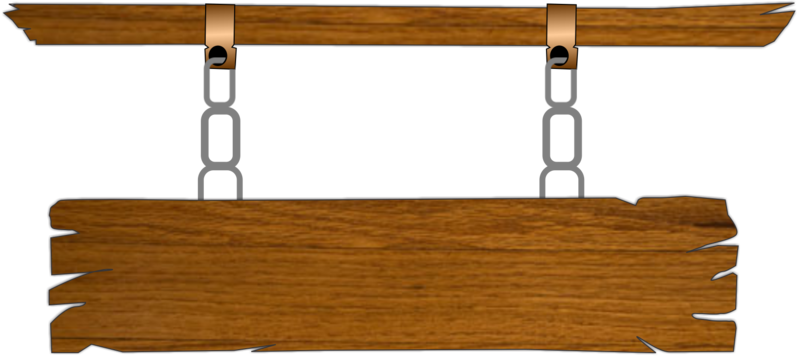 Câu 5: 258 – 139 = ?
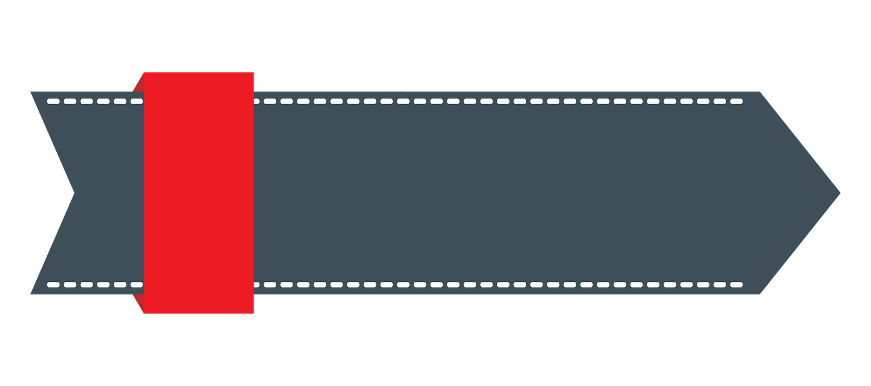 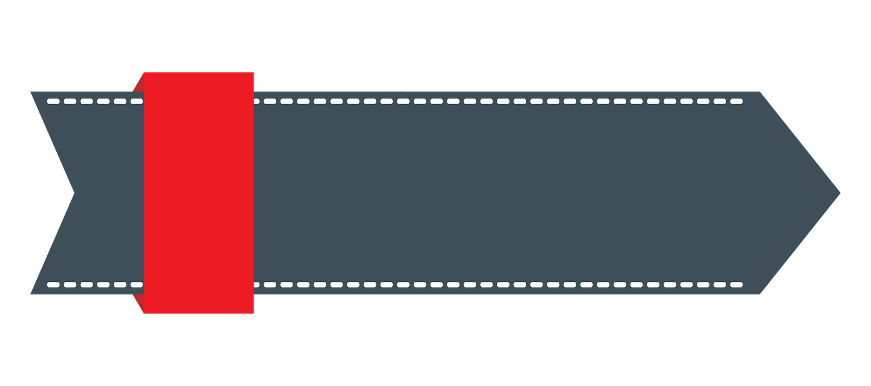 119
114
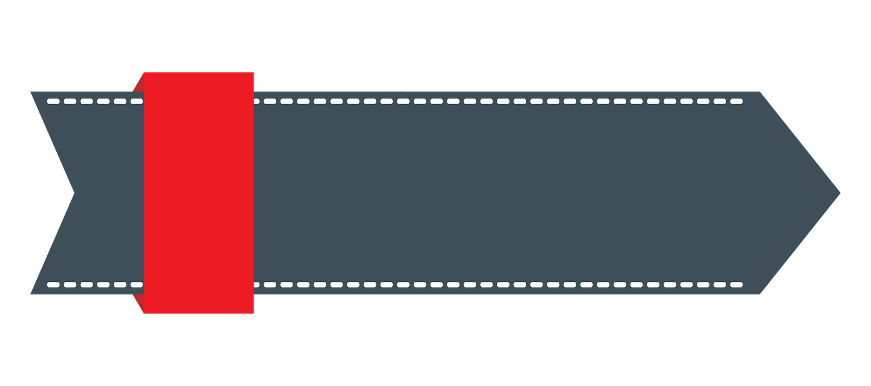 113
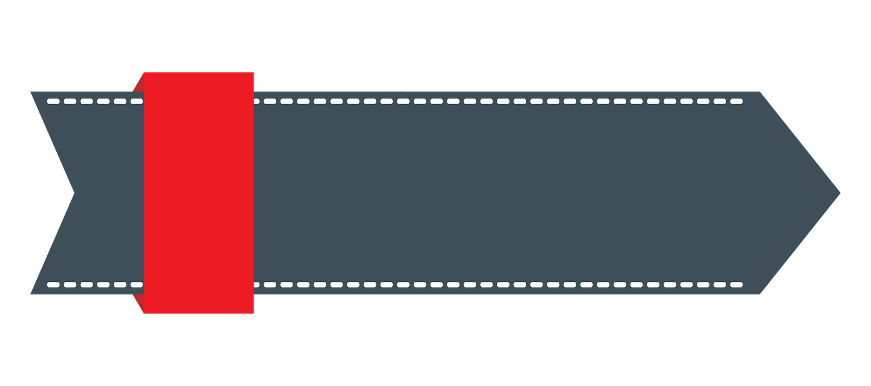 115
ĐUA TIẾP
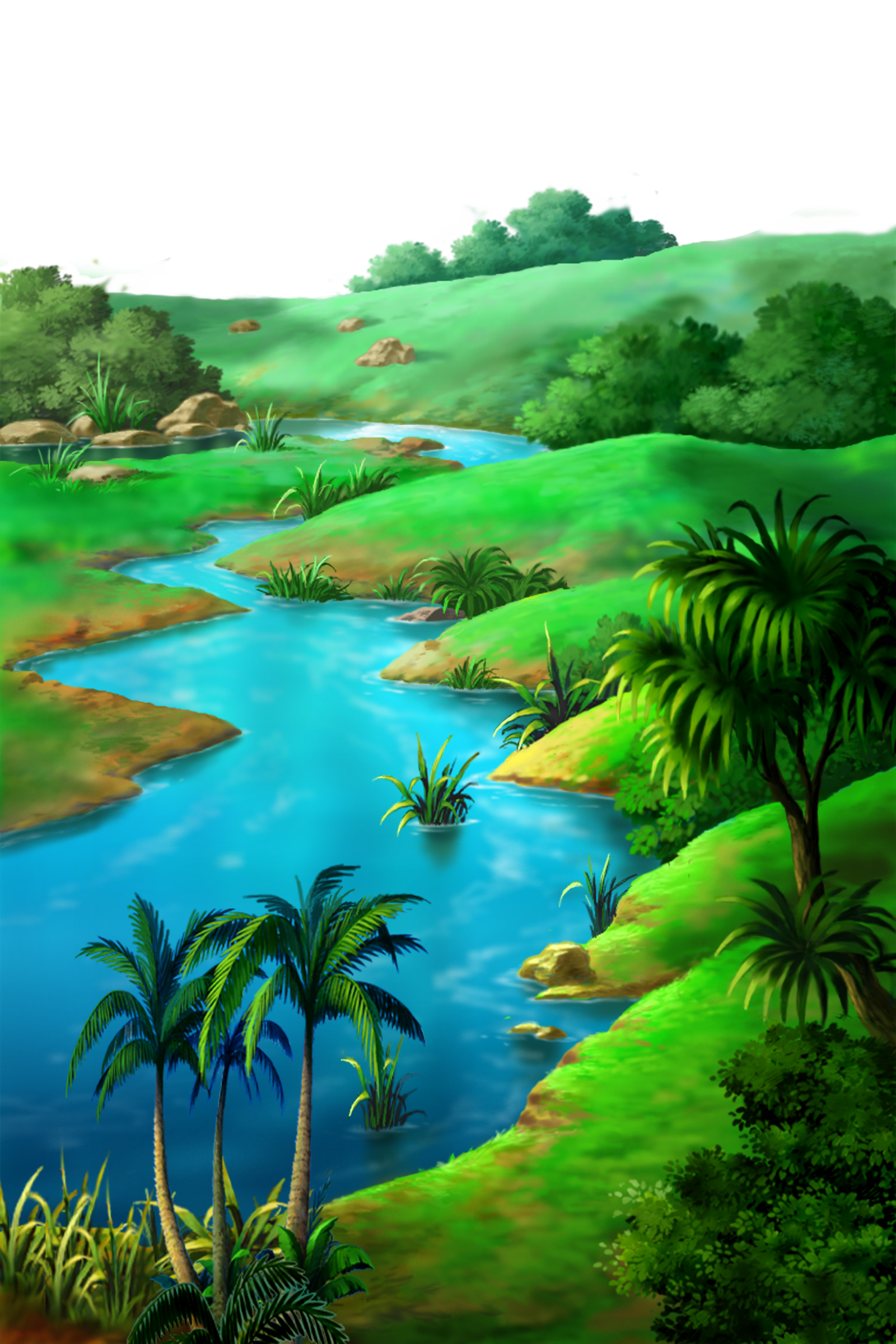 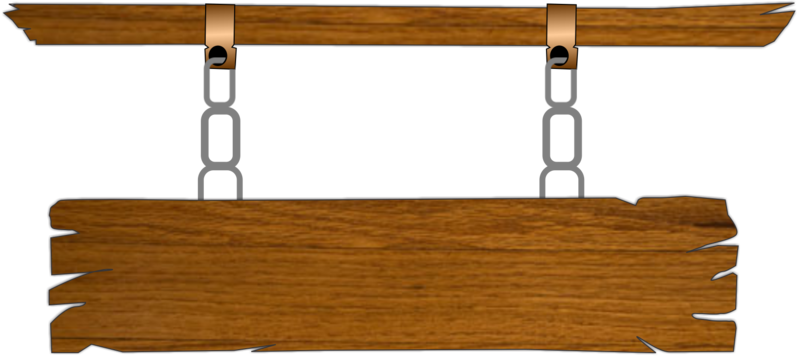 Câu 6: 206 + 702=?
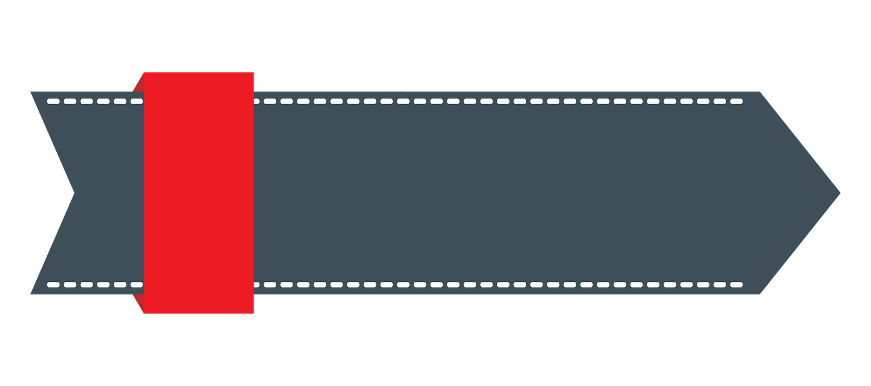 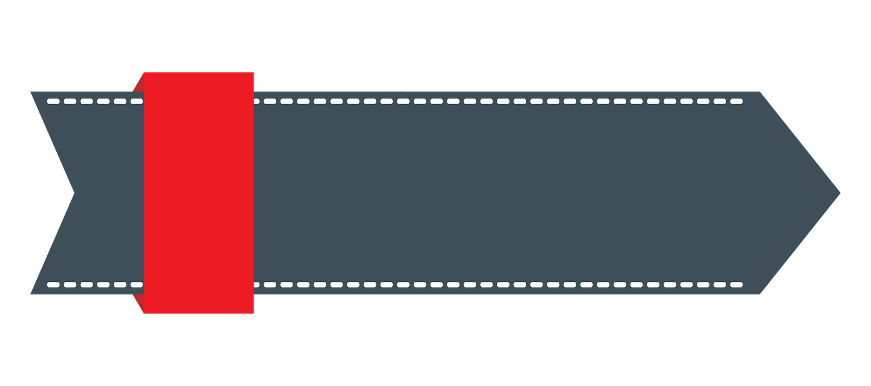 908
907
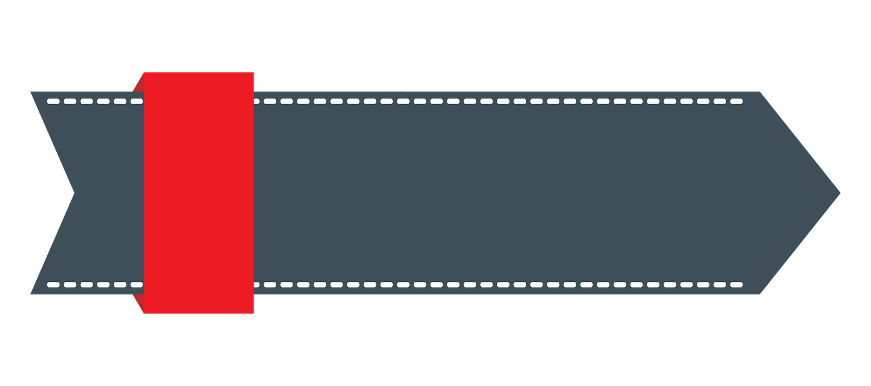 909
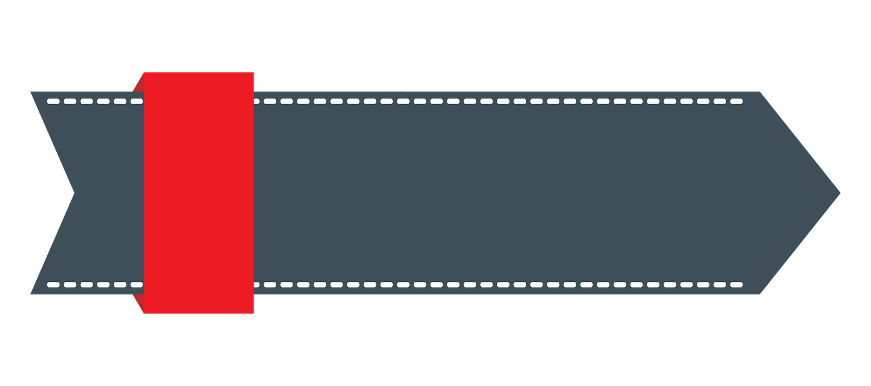 906
ĐUA TIẾP
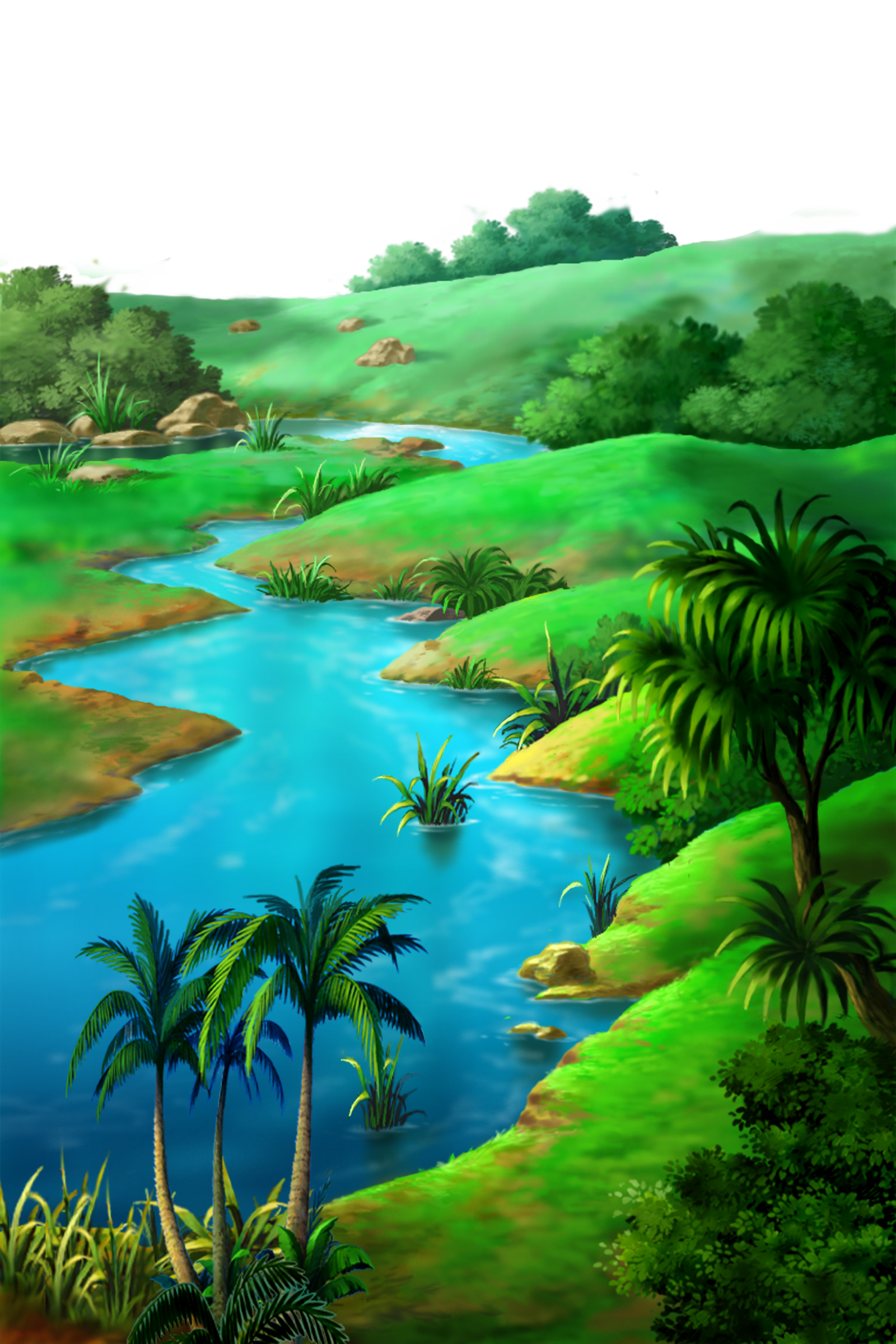 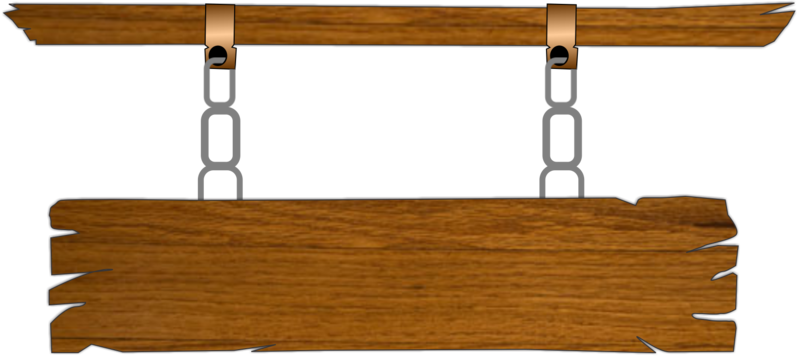 Câu 7: 465 + 157 = ?
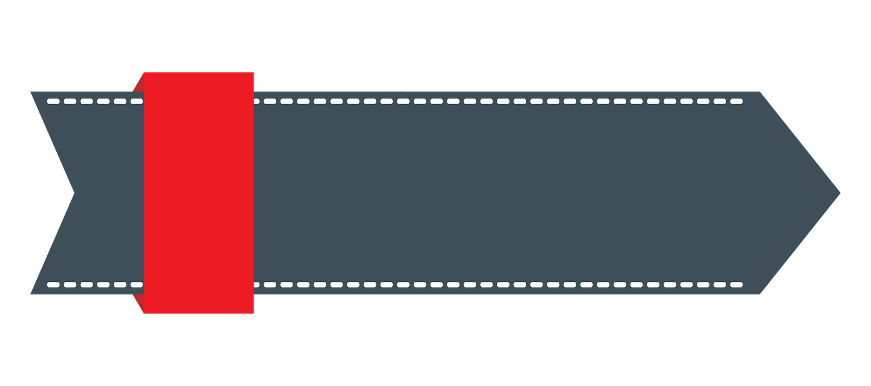 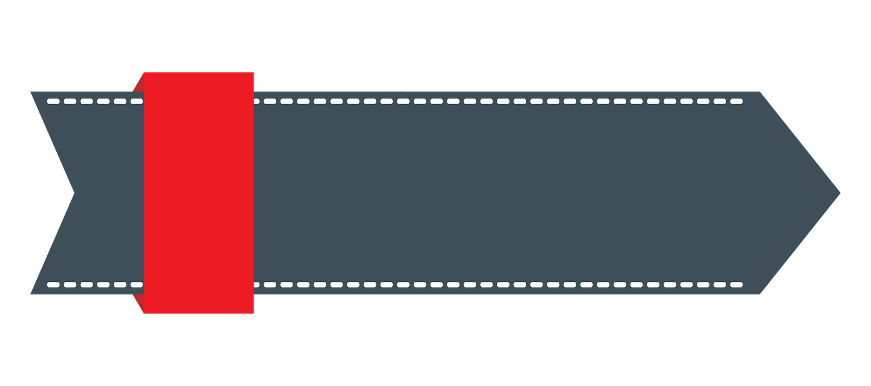 613
614
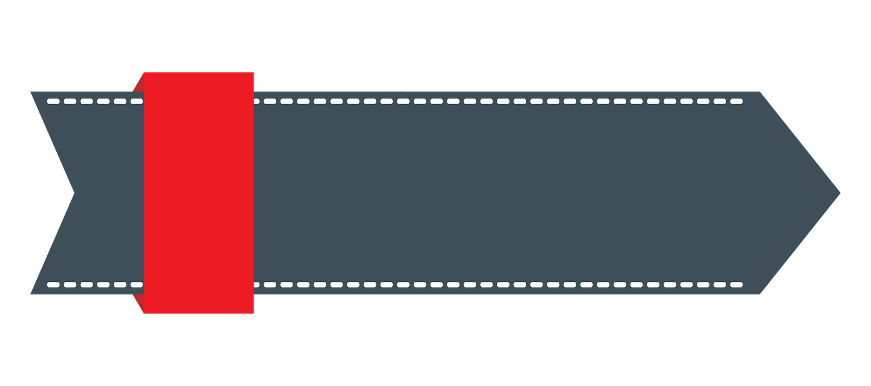 622
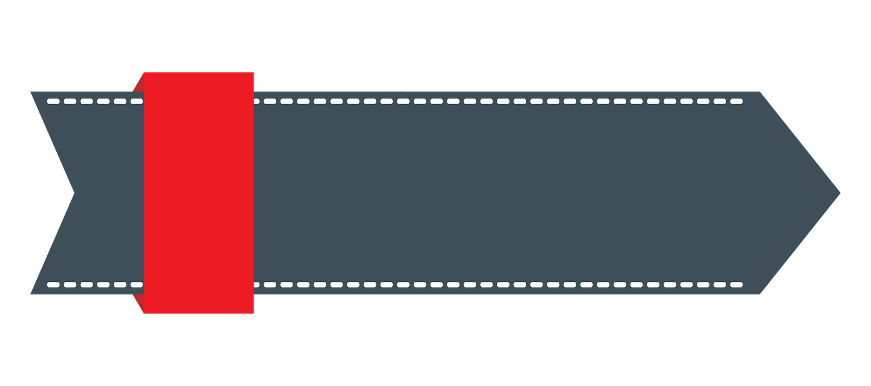 612
ĐUA TIẾP
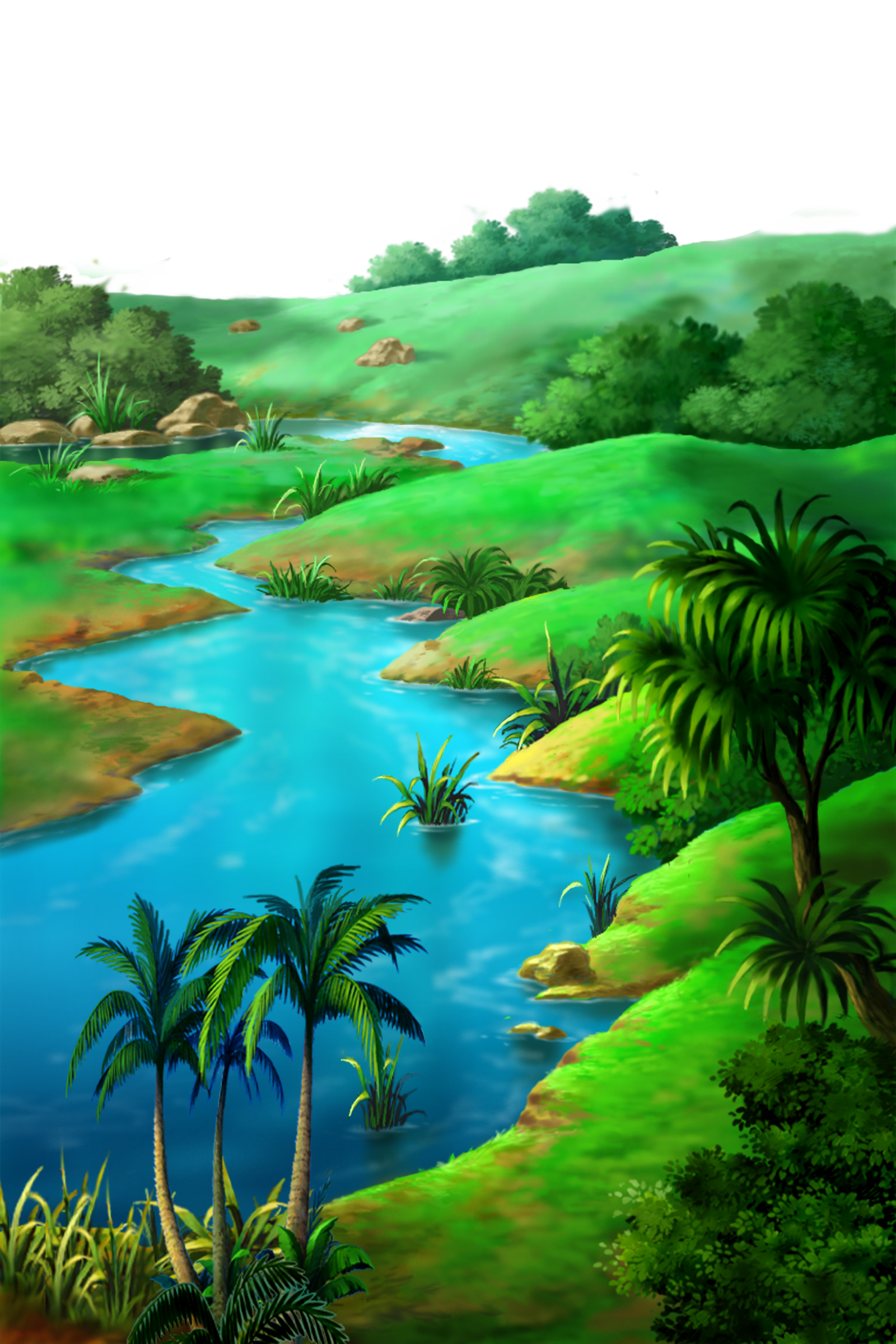 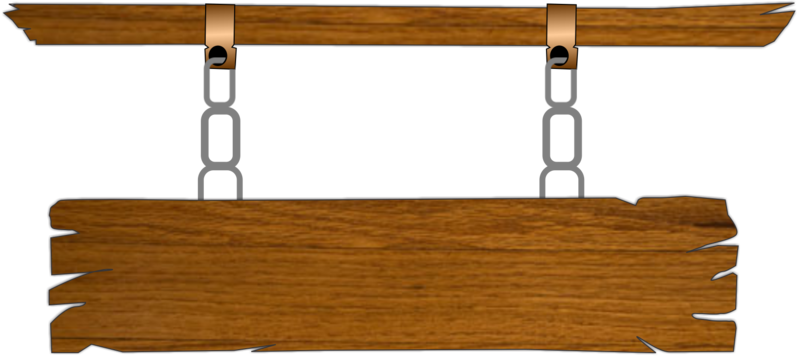 Câu 8: 912 – 714 =?
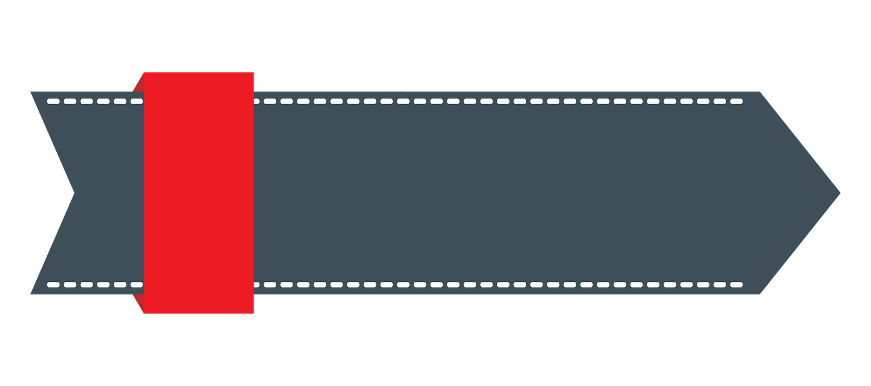 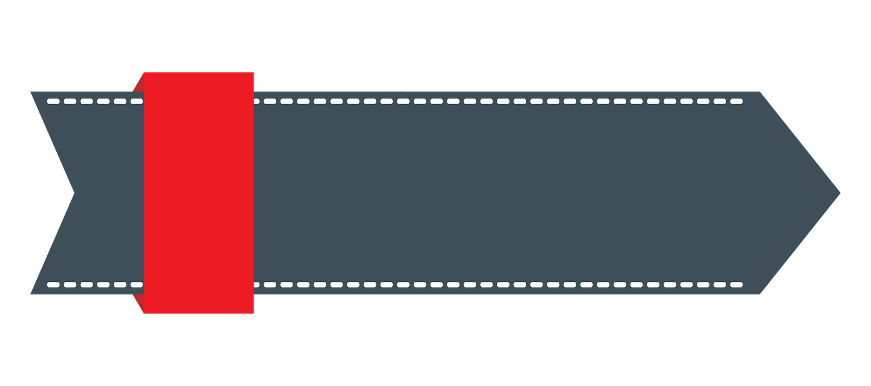 198
196
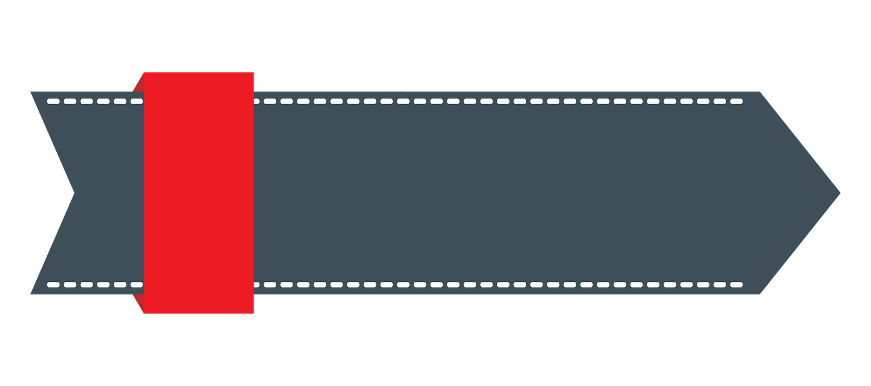 197
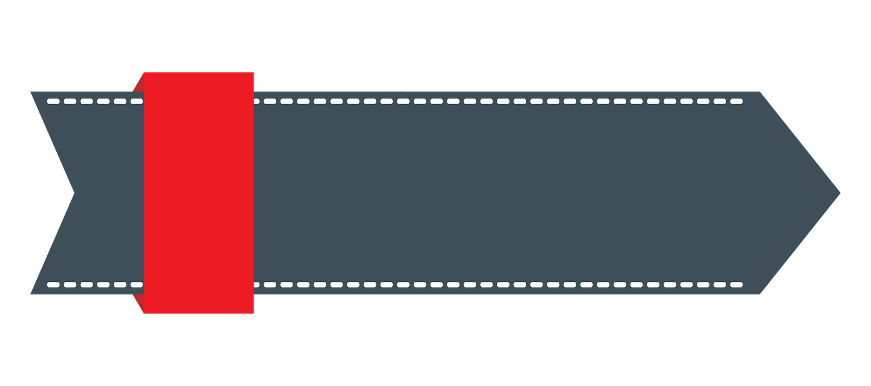 199
ĐUA TIẾP
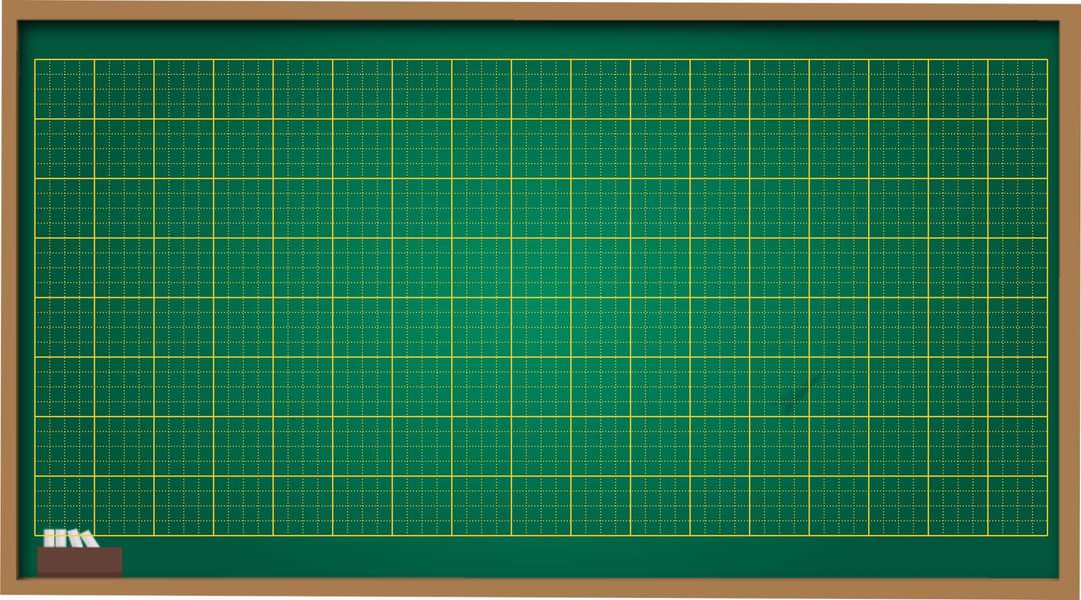 Thứ hai ngày 25 tháng 4 năm 2022
TǨn
Bài 63: Luyện tập chung (tiết 1)
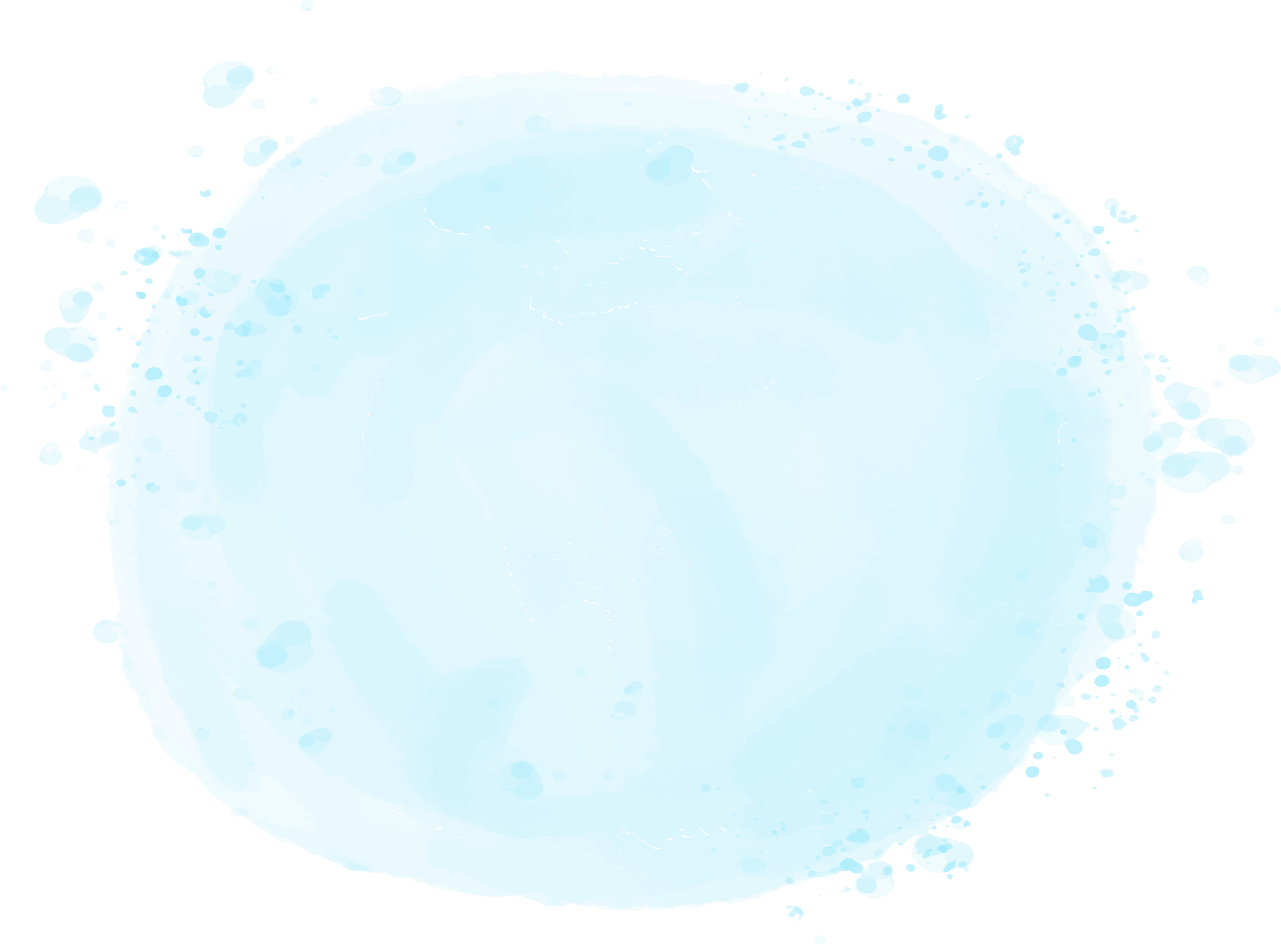 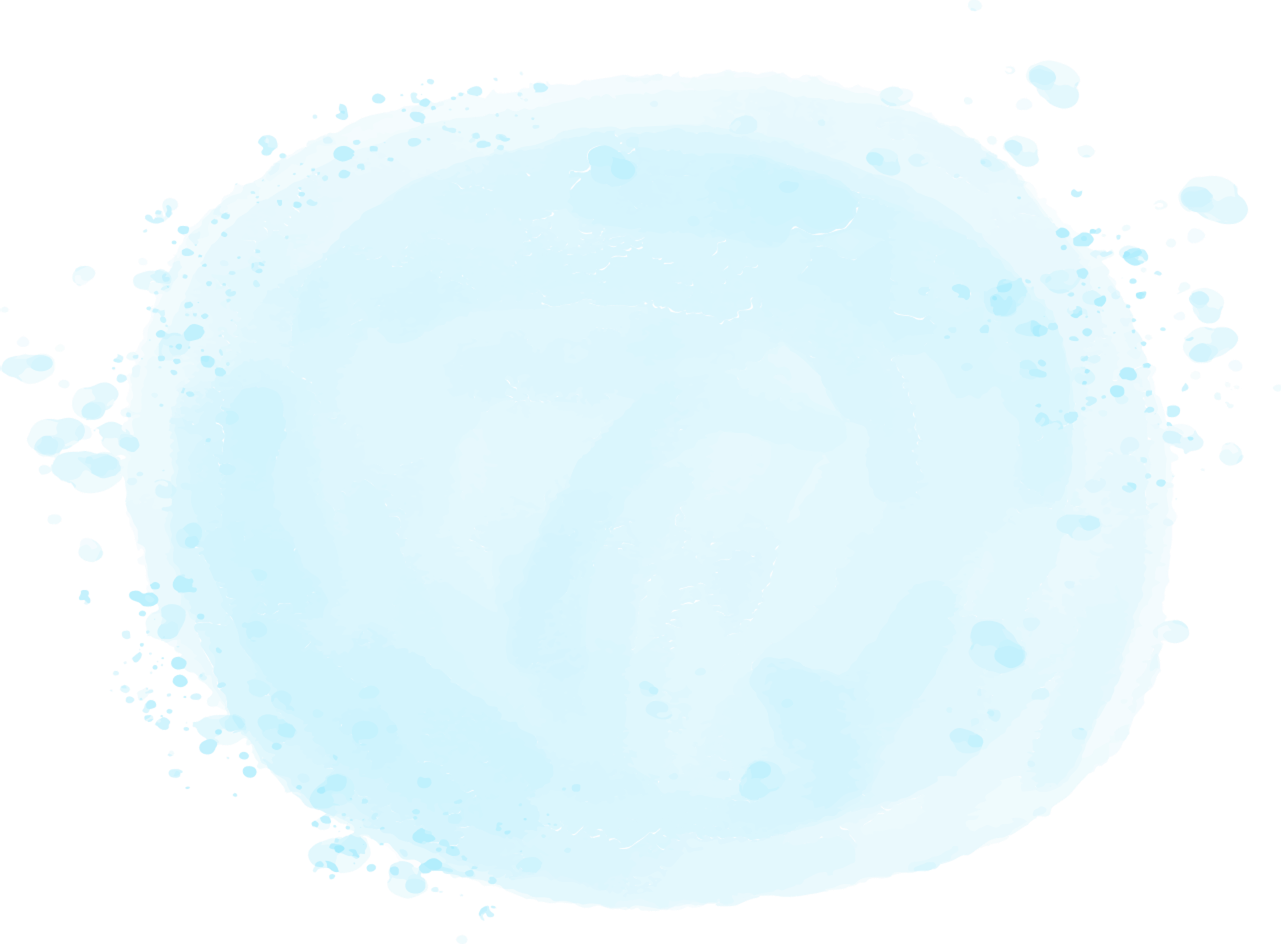 YÊU CẦU CẦN ĐẠT
- Ôn tập, củng cố kiến thức về phép trừ, phép cộng trong phạm vi 1000
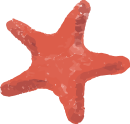 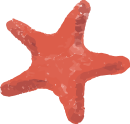 - Ôn tập về so sánh số, giải toán có lời văn
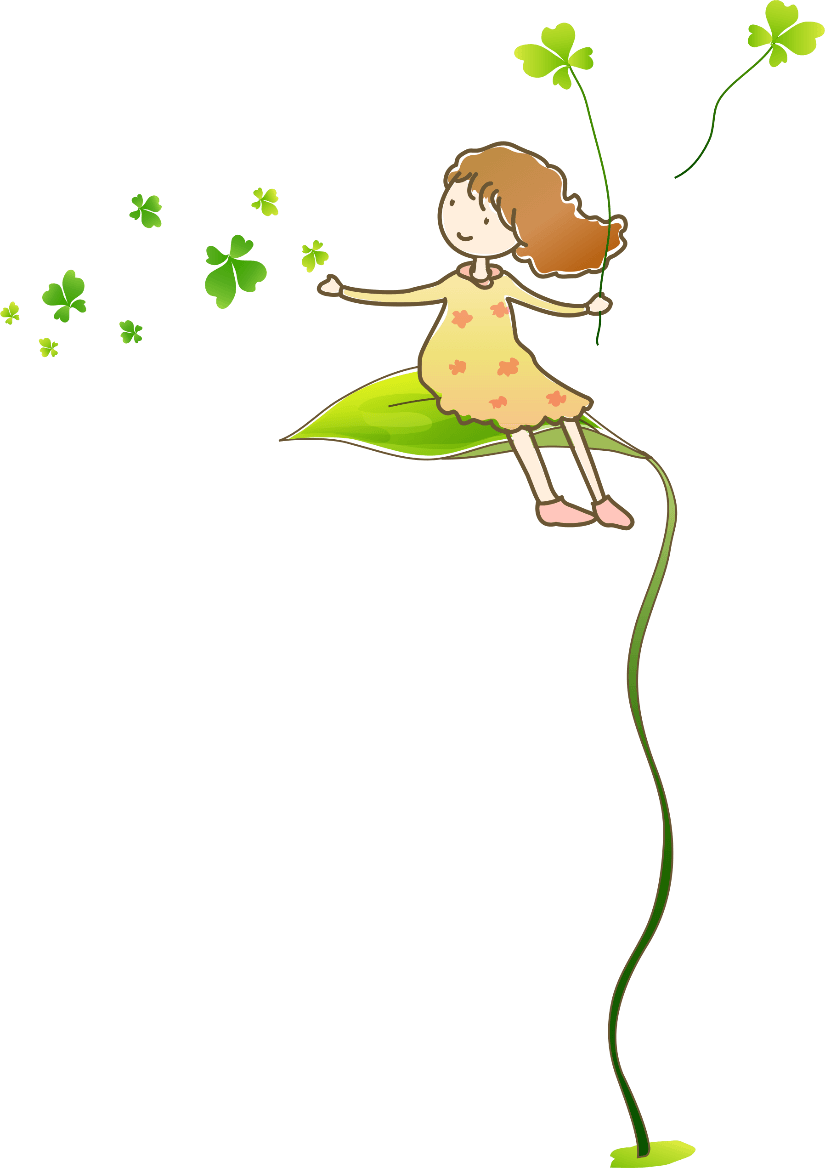 Luyện tập
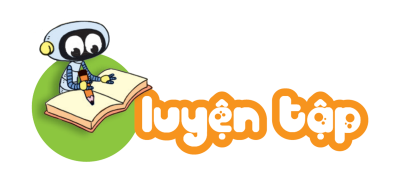 1
Đặt tính rồi tính ?
267
731
328
  56
698
  47
721
350
+
+
-
-
267 + 731          328 + 56             698 – 47        721 - 350
998
384
651
371
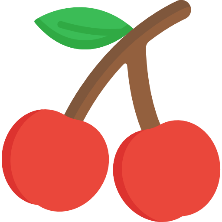 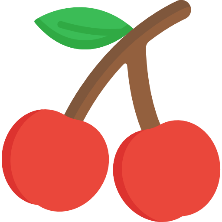 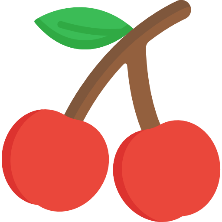 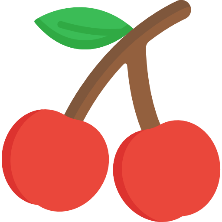 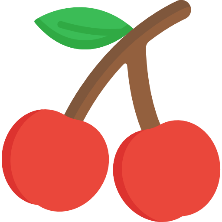 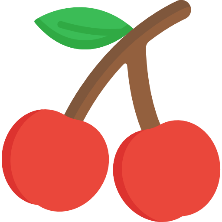 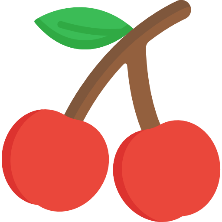 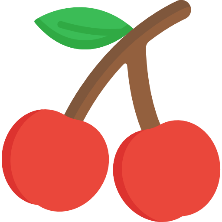 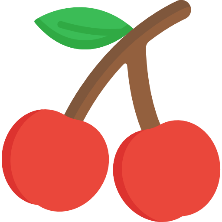 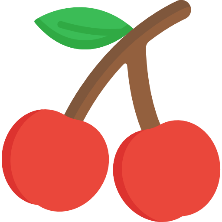 2
Quan sát hình
365
365
416
416
572
523
572
523
- Tính tổng của hai số ghi trên khối lập phương và khối cầu.
- Tính hiệu của hai số ghi trên khối hộp chữ nhật và khối trụ.
+
=
888
365
523
572
416
-
=
156
Tóm tắt:
Buổi sáng: 250 kg
Buổi chiều: 175 kg
Cả hai buổi: … kg ?
Một cửa hàng, buổi sáng bán được 250 kg gạo, buổi chiều bán được 175 kg gạo. Hỏi cả hai buổi cửa hàng đó bán được bao nhiêu ki-lô-gam gạo?
3
Bài giải
Cả hai buổi cửa hàng bán được số ki-lô-gam là:
               250 + 175 = 425 (kg)
                           Đáp số: 425 kg gạo
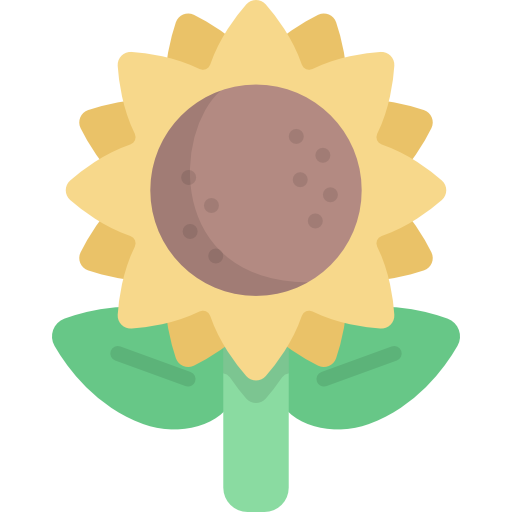 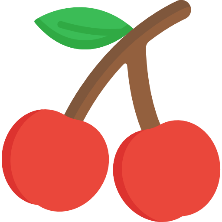 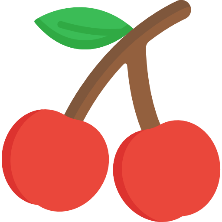 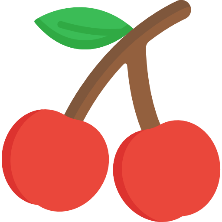 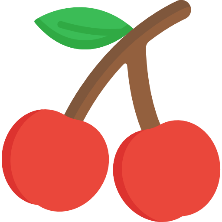 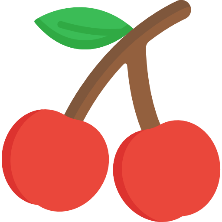 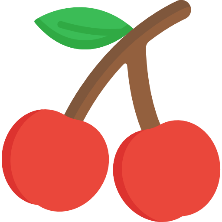 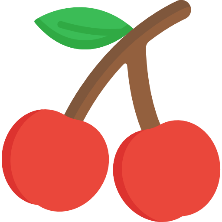 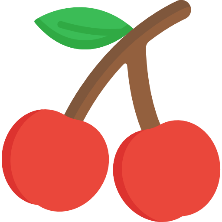 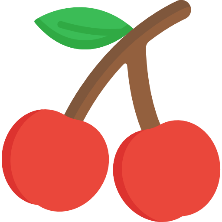 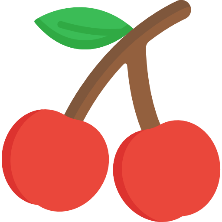 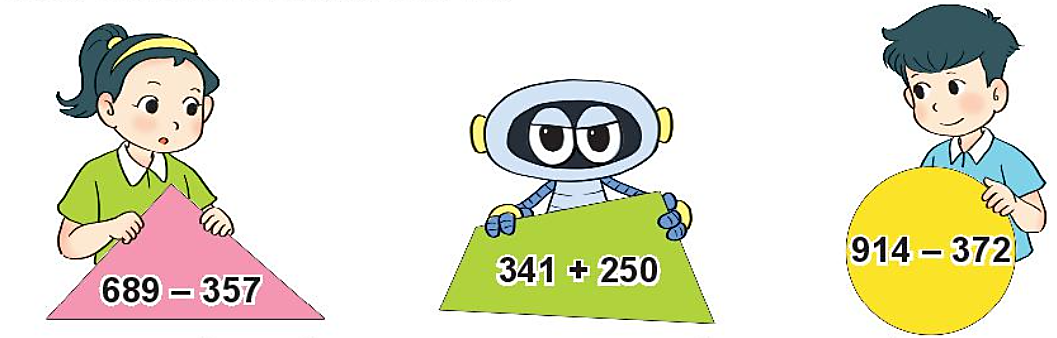 4
Quan sát tranh rồi trả lời câu hỏi.
332
591
542
a) Bạn nào cầm miếng bìa ghi phép tính có kết quả bé nhất?
b) Miếng bìa ghi phép tính có kết quả lớn nhất có dạng hình gì?
HOẠT ĐỘNG TIẾP NỐI
-Ôn lại kiến thức về phép cộng, trừ trong phạm vi 1000, so sánh số, giải toán có lời văn
-Chuẩn bị bài sau : Luyện tập chung ( tiết 2)